Geometriya
9
sinf
Mavzu:
Masalalar yechish.
Komilov Mirodil Xosiljonovich X.T.V. tasarrufidagi AFIDUM matematika fani o‘qituvchisi.
Uchburchak
Uchburchak
Uchburchak turlari
Tomoniga ko‘ra
Burchagiga ko‘ra
Teng tomonli
O‘tkir burchakli
Teng yonli
To‘g‘ri burchakli
O‘tmas burchakli
Turli tomonli
Uchburchak turini aniqlang
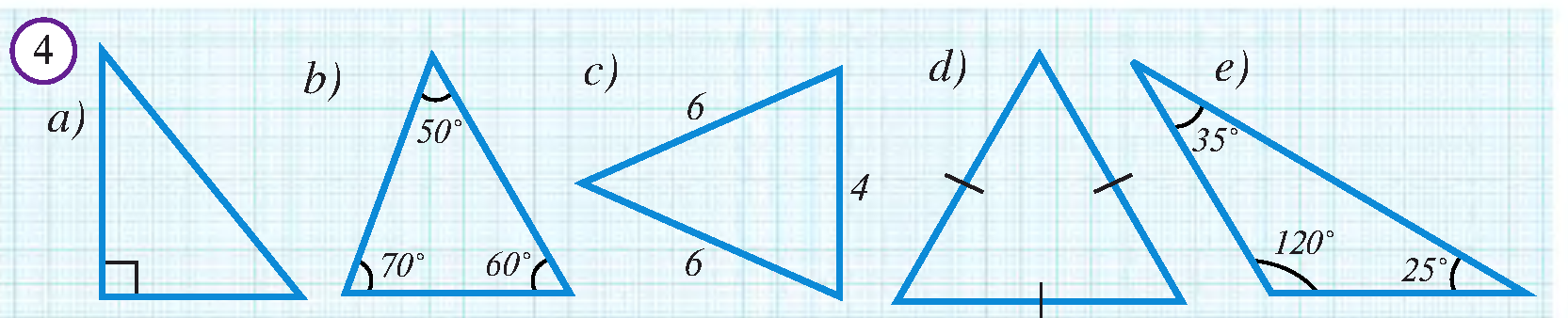 Jadvalni to‘ldiring
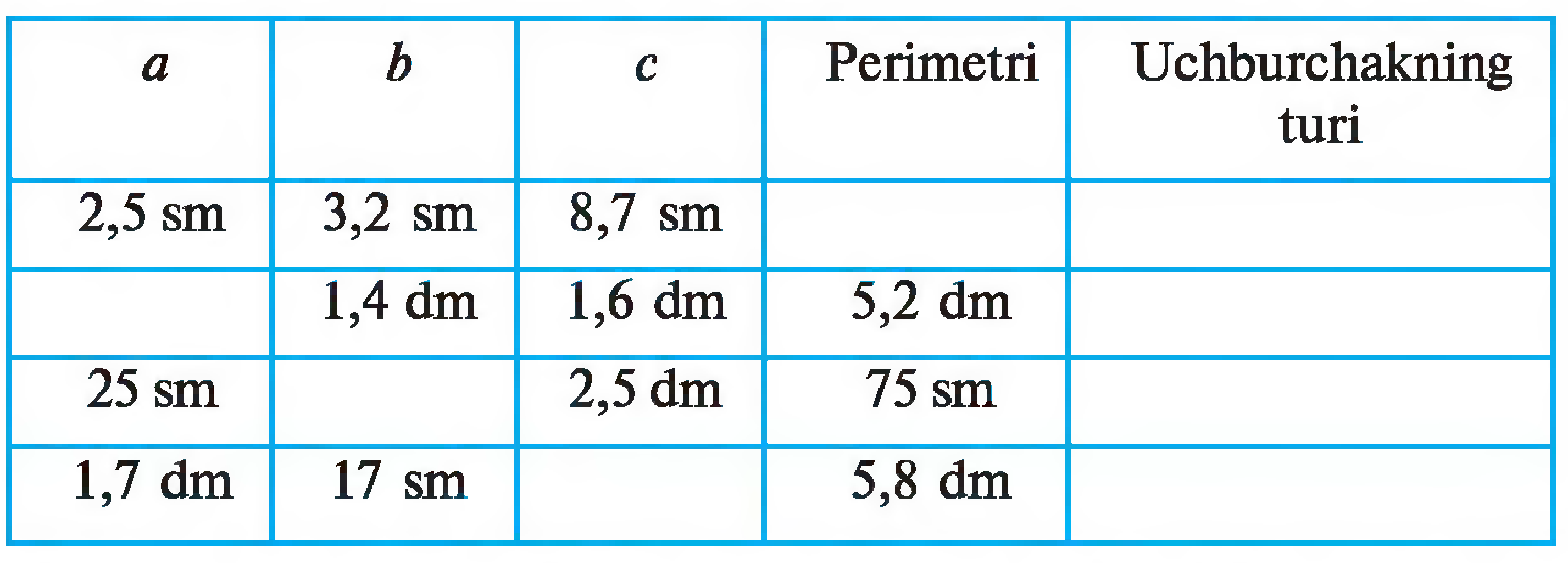 mavjud emas
turli tomonli
teng tomonli
teng yonli
Masalalar yechish
Uchburchak medianasi
Uchburchakning biror uchini shu uch qarshisidagi tomonning o‘rtasi bilan tutashtiruvchi kesma uchburchakning medianasi deb ataladi.
mediana
Uchburchakning uchta medianasi mavjud va ular bir nuqtada kesishadi.
Uchburchak bissektrisasi
Uchburchakning biror uchidan chiqib, shu chiqqan burchakni teng ikkiga bo‘luvchi nur  uchburchakning bissektrisasi deb ataladi.
bissektrisa
Uchburchakning uchta bissektrisasi mavjud va ular bir nuqtada kesishadi.
Uchburchak balandligi
Uchburchakning  uchidan shu uch qarshisidagi tomon yotgan to‘g‘ri chiziqqa tushirilgan perpendikulyar  uchburchakning balandligi deb ataladi.
balandlik
Uchburchakning uchta balandligi mavjud. O‘tkir burchakli uchburchakda ular bir nuqtada kesishadi.
Uchburchak balandligi
To‘g‘ri burchakli uchburchakning  katetlari uning ham balandliklari bo‘ladi. Uchta balandlik uchburchakning uchida kesishadi.
O‘tmas burchakli uchburchakning o‘tkir burchaklaridan chiqqan balandliklar uchburchakning tashqi sohasida yotadi.
Masalalar yechish
Masalalar yechish
Trigonometrik funksiyalar
Masalalar yechish
Masalalar yechish
Trigonometrik ayniyatlar
Masalalar yechish
Trigonometrik funksiyalar
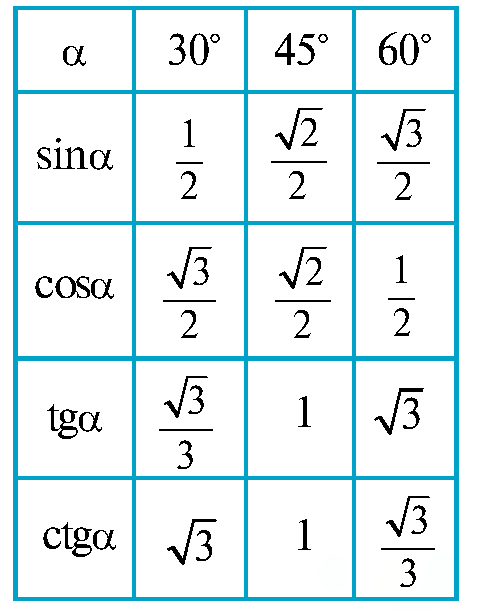 Masalalar yechish
Mustaqil bajarish uchun topshiriqlar
Darslikning 
7 betidagi 5, 7, 8, 9, 11 mashqlar;
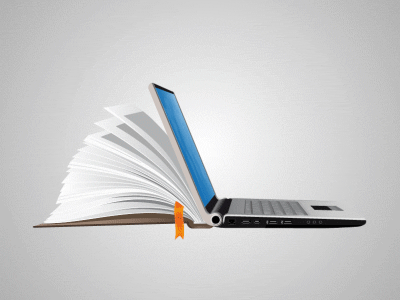 ARALASHMAGA OID MASALALAR
E’TIBORINGIZ UCHUN RAHMAT!